Unit 8  Celebrating Me!
What Makes You Unique?
WWW.PPT818.COM
Learning Aims.（学习目标）
1. New words: suppose; ourselves; person; talent; personal; strength; sense
2. Key expressions: be proud of; be good at; be supposed to; what’s up; It’s my pleasure; personal strengths; make sense
3. Understand the meaning of the text.
Preview
unique
suppose 
ourselves 
person 
talent  
personal 
strength  
sense
独特的（adj.）
假定；认为（v.）
我们自己（pron.）
人（n.）
才智；天赋（n.）
个人的（adj.）
长处；力量（n.)
意义；感觉（n.）
Think About It!
Are you proud of yourself?

What are you good at?
Let’s Do It!
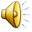 Read the lesson and write true (T) or false (F).
1. Jenny and Li Ming are talking on the phone. (   )

2. Jenny can write the report for Li Ming. (   )

3. Li Ming doesn’t know how to describe himself in 

the report at first. (   )

4. Li Ming is a good student and has many friends. (   )
F
F
T
T
Listening
Listen to the dialogue and fill in the blanks.
Mike: Hi Helen! Are you there?
Helen: Yes, Mike. What’s up?
Mike: Could you help me with my             this week?     
Helen: Sure. Tell me more about it.
Mike: We are                  to write about Dr. Hawking.
I know he is a famous                .
But what should I write about him? I’m not sure.
Helen: He wrote some interesting books.
Maybe you can talk about one of his books.
Mike: That’s a great idea. Thank you for your help.
Helen: It’s my              .
project
supposed
scientist
pleasure
language points
(1) What’s up?怎么了？
★What’s up?用于口语，意为“怎么了？”“有什么事？”或“近来怎么样？”
Hi, Danny. What’s up? 你好，丹尼。近来怎么样？
(2) We are supposed to describe ourselves in a report.我们应该在报告中描述一下自己。
★be supposed to意为“应该”，相当于should,表示建议、义务或责任等。be supposed to的时态、人称和数的变化在be动词上体现，to为动词不定式符号，后面接动词原形。
You  are  supposed  to  write  to  her  as  soon  as possible.
你应该尽快给她写信。
【拓展】
★be supposed to 的否定形式为be not supposed to, 相当于should not 或be not allowed to，意为“不应该；不被允许”。
Middle school students are not supposed to use mobile phones.
中学生不应该使用手机。

You are not supposed to smoke in the room.
你不应该在房间里抽烟。
Make sentences using the given information.
1.I/do my homework tomorrow evening (be supposed to) 
      

2.Celina/ perform on Christmas Day next week (be supposed to)
I am supposed to do my homework tomorrow evening.
Celina  is supposed to perform on Christmas Day next week.
(3)I find it a little hard.我发现这有点难。
★此句是“find+名词/代词+形容词”结构，it作宾语，hard作宾语补足语。
The children found the book very interesting. 
孩子们发现那本书很有趣。
【拓展】
 现在分词和省略to的动词不定式也常位于find之后作宾语补足语。find sb. doing sth.意为“发现某人正在做某事”，表示动作正在进行；find sb. do sth.意为 “发现某人做了某事”， 强调动作发生的结果。
She  found  some  boys  playing  football  on  the  playground.
她发现几个男生在踢足球。                                  
I found her open the door.
我发现她开了门。
(4)special  talents特殊才能
(5)personal  strengths个人魅力
(6)That makes sense.那很有道理。
make sense 有道理，有意义。
(7) It’s my pleasure. 不客气。
“It’s my pleasure.” 也常略作“My pleasure.”， 意为 “不客气；不用谢”，是对别人表示感谢时的一种答语。
—Thank  you very much for your help.非常感谢你的帮助。
—It’s my pleasure.不客气
with pleasure. 意为“当然了，很愿意”，表示愿意提供帮助或乐于参与。
—Will you join us?你愿意和我们一起吗？
—Thank you, with pleasure.谢谢，非常愿意。
Practice
Ⅰ.根据句子的意思和汉语提示填空.
1 .We are ______     (应该) to describe ________(我们自己).
2. I’m a good student, and I think I’m a good __________（人）.
3. You can also write about your special ________(才能) and _________ _________(个人长处).
4.What makes you _________ (独特)?
5. Yes, that makes __________（意义）.
supposed
ourselves
person
talents
personal
strengths
unique
sense
Project
Everyone is special/unique. Write a short passage. Describe  yourself and explain（解释）why you are unique.
Summary
1.be proud of  2.be good at        
3.be supposed to          4.what’s up ?          
5.It’s my pleasure        6.special talents     
7.personal strengths    8.make sense
What makes you unique?                                                    We are supposed to describe ourselves in a report.                                                                   I find it a little hard.
学习所得：
这节课我的收获是：
_________________________
这节课我的不足是：                     _________________________
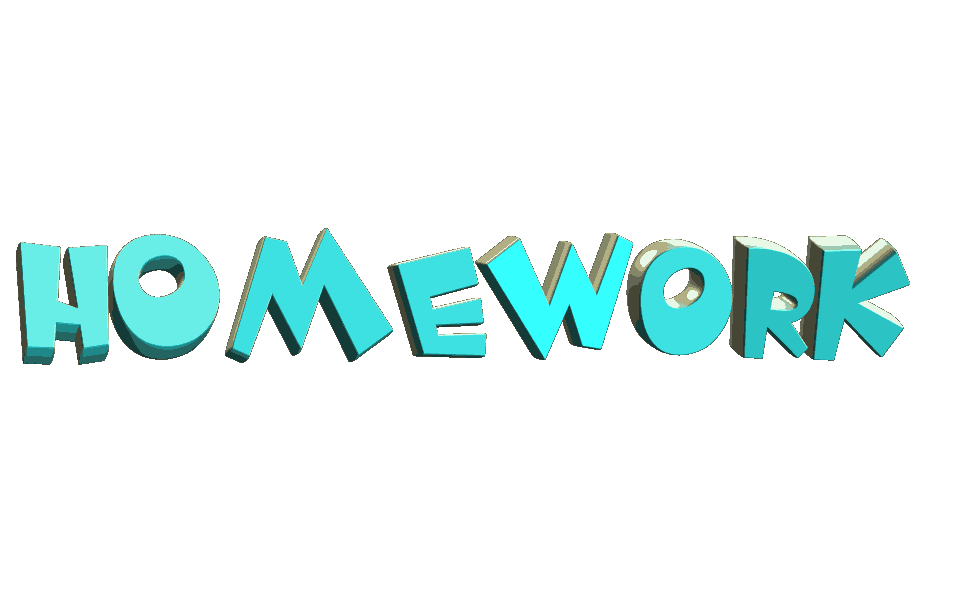 1. Review words and expressions.
2. Write a report about yourself.
Bye Bye